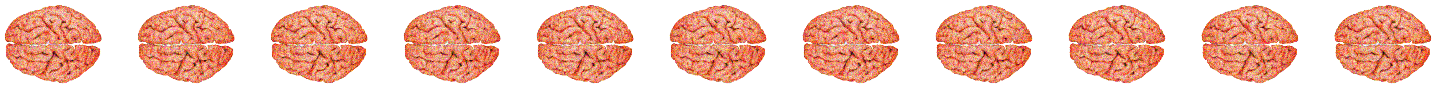 New AQA Spec
For 2015
A Level Psychology 
Introduction Summer Project 2016
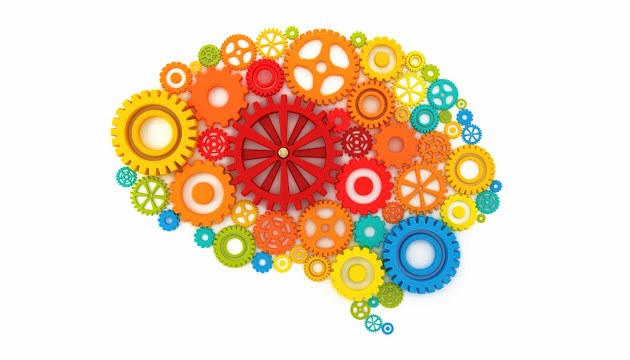 This research based project is designed to give you an ideal grounding for your A Level Psychology course. 
Research and complete the tasks independently over the summer in preparation for Year one of the Psychology A-Level. 

Present the tasks in any format you like and bring it with you to your first lesson after the summer. 

Good luck and Enjoy  
Miss Pearce (Leader of Psychology)
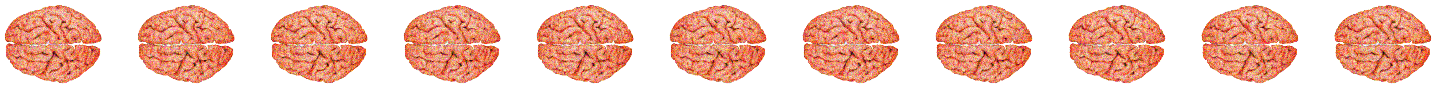 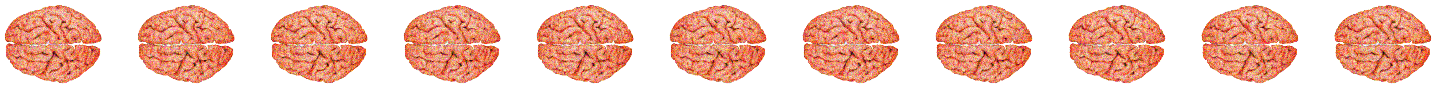 The AQA Course
A-Level
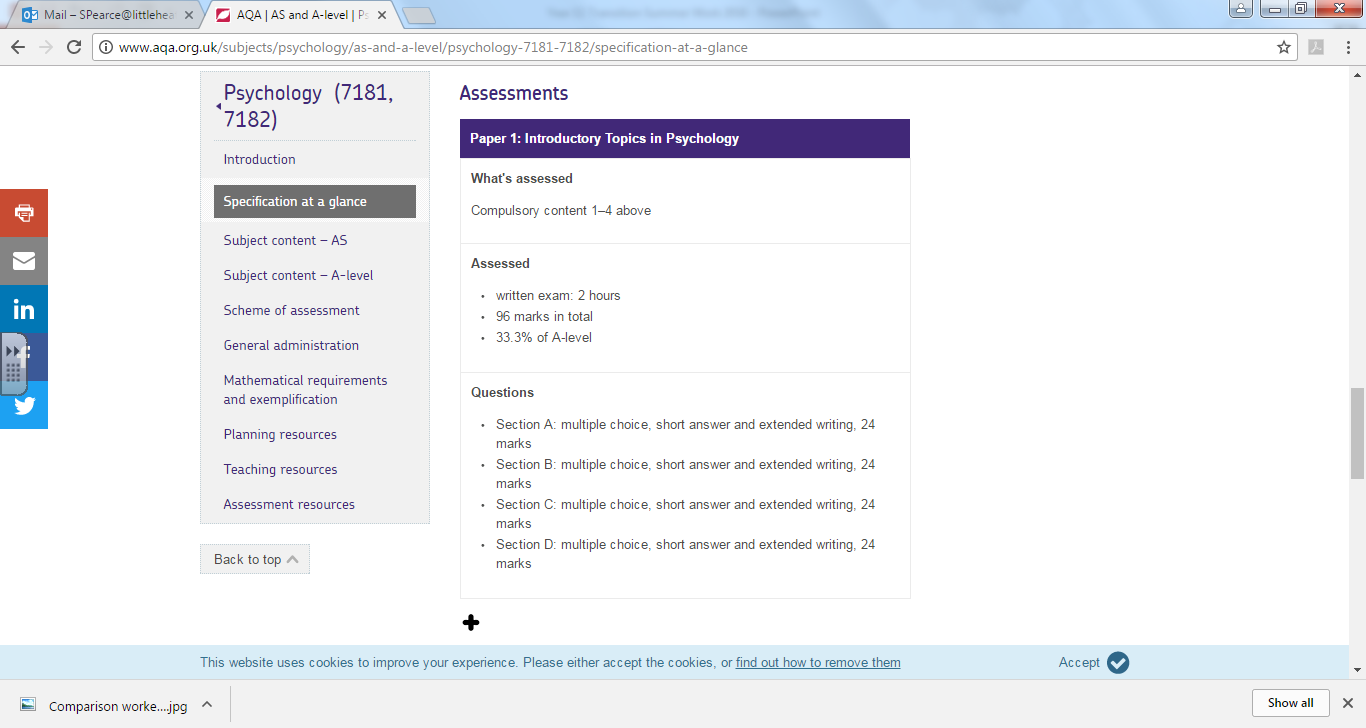 Topics:
Social Influence
Memory Attachment 
Psychopathology
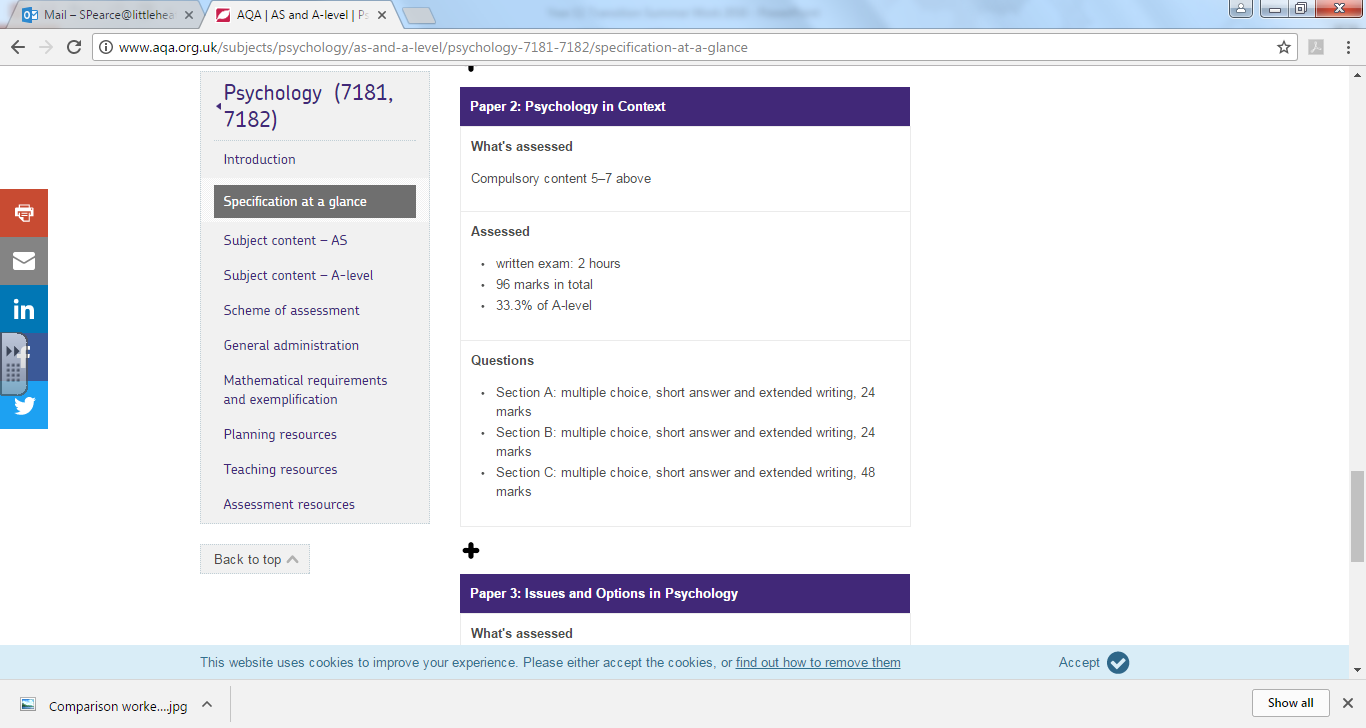 Topics:
Research Methods 
Psychopathology 
Approaches in Psychology (including Bio Psychology)
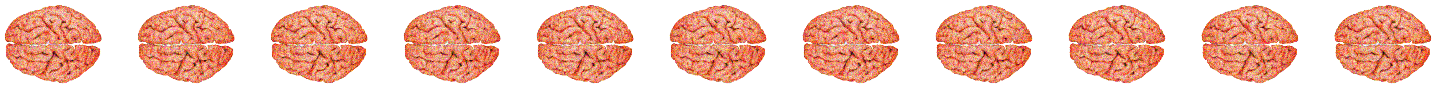 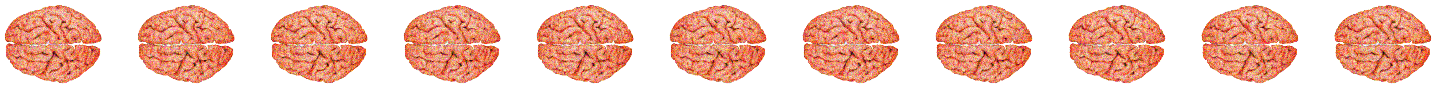 The AQA Course
A-Level
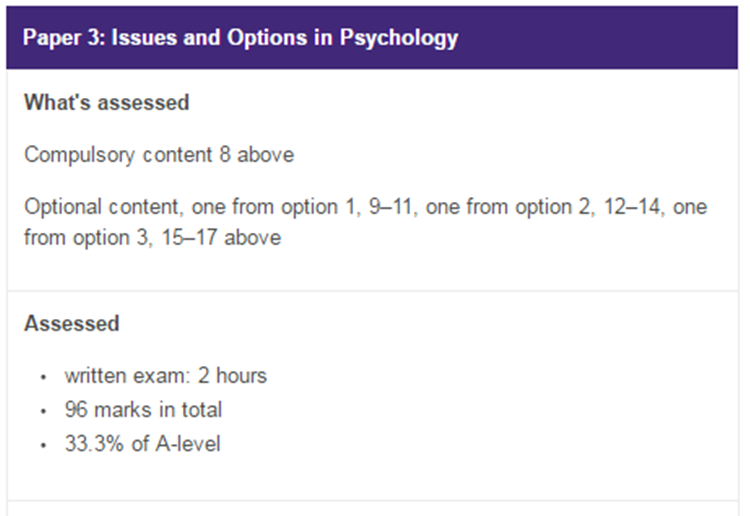 Topics:
Social Influence
Memory Attachment 
Psychopathology
100% Exam based 		0% Course work
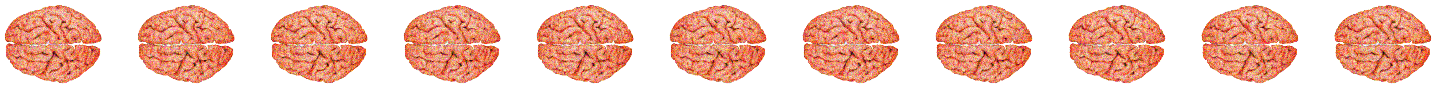 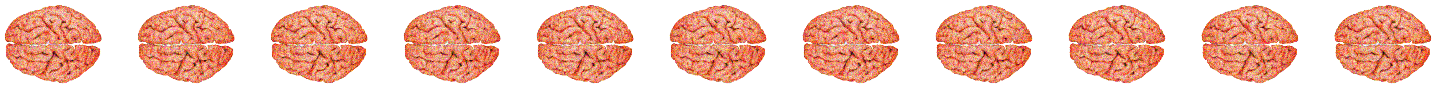 Key studies in Psychology
Topic of Social Influence
Task1: Outline Zimbardo’s Stanford Prison Experiment in terms of the following:
Aim
Design
Sample
Procedure
Results
Conclusion
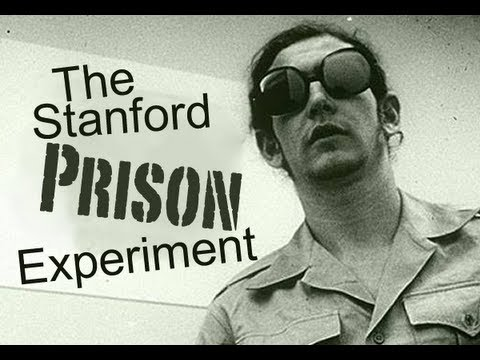 Topic of Social Influence
Task2: Outline Milgram’s Obedience to Authority Experiment in terms of the following:
Aim
Design
Sample
Procedure
Results
Conclusion
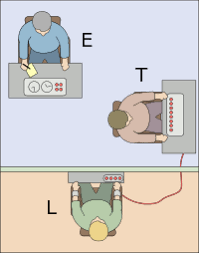 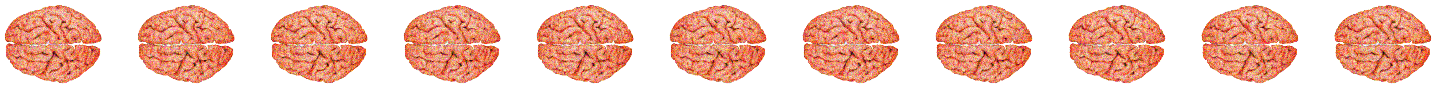 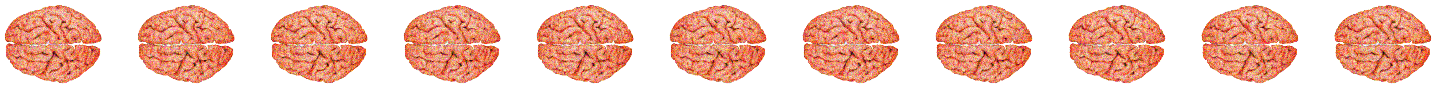 Key studies in Psychology
Topic of Social Influence
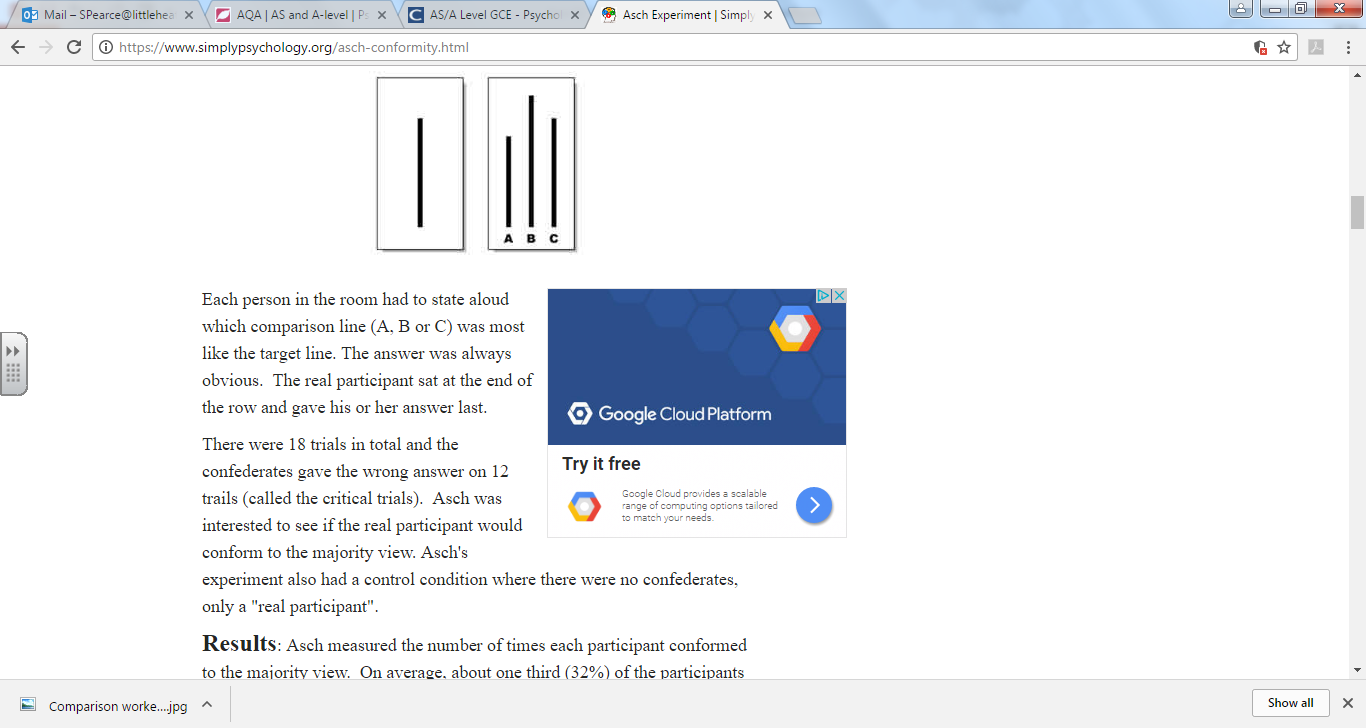 Task3: Outline Asch’s Conformity Experiment in terms of the following:
Aim
Design
Sample
Procedure
Results
Conclusion
Topic of Approaches
Task2: Outline Pavlov’s study on Classical conditioning in terms of the following:
Aim
Design
Sample
Procedure
Results
Conclusion
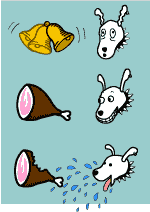 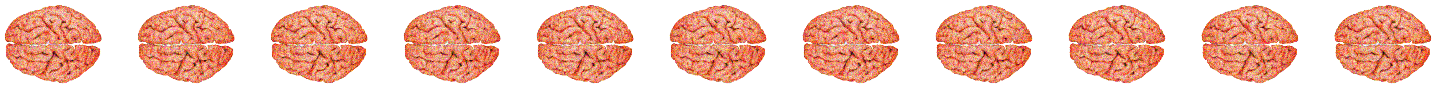 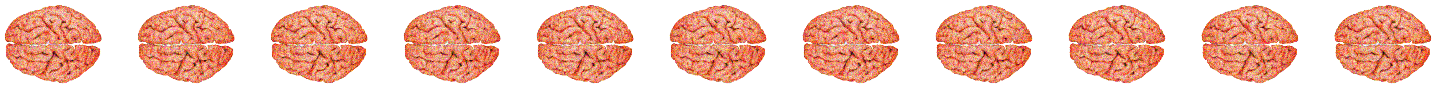 Useful Resources & Further Reading

To help you on your way…
Websites:
http://www.simplypsychology.org/a-level-psychology.html - Tailored to the old specification, but has all the relevant key information for A Level Psychology.
http://www.aqa.org.uk/subjects/psychology/as-and-a-level/psychology-7181-7182 This is the course specification, have a look at what you will be studying in a bit more detail by clicking the link.


Optional Reading (Books): 
Working Memory, Thought and Action – Alan Baddeley
The Lucifer Effect – Phillip Zimbardo 
Obedience to Authority – Stanley Milgram 
Fundamentals of Cognition – Michael Eysenck 
Psychology: The Science of the Mind and Behaviour – Richard Gross
The Complete Companions: AQA Psychology Year 1 and AS Student Book – Mike Cardwell & Cara Flanagan 
AQA Psychology for A Level Year 1 and AS Student Book – Cara Flanagan & Dave Berry
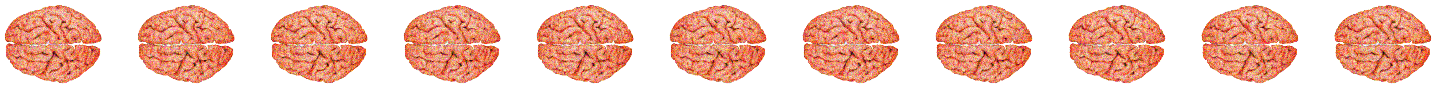